Krevní skupiny erytrocytů
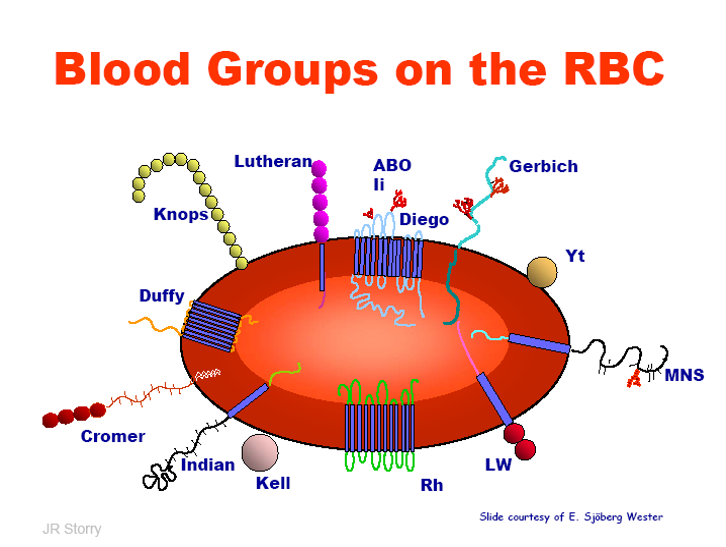 Krevní skupiny
Antigeny na povrchu membrány erytrocytů
Produkty jednoho genu nebo komplexu vzájemně souvisejících genů
Krevní polymorfizmy odlišující jedince
Bialelické systémy 
Podléhají Mendelovým pravidlům dědičnosti 
Dnes cca 350 antigenů uspořádaných do systémů, kolekcí, sérií LFA/HFA
Krevní skupiny
Vznikají 
přímo na erytrocytech (nerozpustná forma)
v plazmě nebo tělních tekutinách (rozpustná forma)
adsorpce z plazmy nejen na erytrocyty, ale také na jiné buňky (nejen krevní, ale i ostatní tkáně)
Některé skupiny jsou histokompatibilní (ABO)
Proteinové nebo sacharidové sloučeniny s biologickými funkcemi 
Detekovatelné různými metodami / sérologicky, precizně DNA analýzou
Aloantigeny, vznikají proti nim protilátky
Rozdělení krevních skupin podle struktury a funkce v erytrocytu
Podle strukturyy
Povrchové
Intramembránové
Transmembránové

Podle funkce
Udržují integritu buňky 
Transportéry
Aktivní enzymy
Receptory pro ligandy, adhezivní funkce
Terminologie
Klasická: písmena A, B, C, e, M…
ISBT: antigenní systém - číslo systému (AB0=001, KEL=006) + číslo    antigenu (005001 Lua)
Fenotyp: výsledek vyšetření antigenu (Lua+) = manifestní znak dominantní/kodominantní
Genotyp: antigen zapsaný kurzívou  (Lua) nebo LU*01 = znaky dominantní i recesivní
Haplotyp: kombinace společně děděných alel (u Rh např. cde)
Dědičnost krevních skupin
Dědičné znaky jsou řízeny párem alel daného genu (mateřské/otcovské)
Každý gen kóduje vznik specifického proteinu (antigenu), který je typický uspořádáním aminokyselin
Varianty genu na molekulární úrovni = alely 
Alela dominantní – recesivní – kodominantní 
Homozygotní jedinec: shodné alely v genu (A/A , B/B, 0/0)
Heterozygotní jedinec: různé alely v daném lokusu (A/0, B/0, A/B)
AB0 systém - dědičnost
Cis-AB
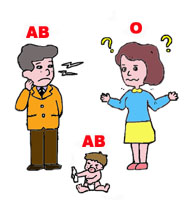 AB                    OO 



     Unequal
     Crossing-over
OO
Cis-AB
Cis-AB
Fenotyp a souvislost s laboratorním vyšetřením
Větší množství antigenu (efekt dávky) u některých homozygotů proti heterozygotům 
Různá síla aglutinační reakce při sérologickém vyšetření (křížkování - silnější reakce u homozygotních typů)
U některých krevních skupin: Rh,  Duffy, MNSs, Kidd
AB0 systém
Nejdéle známý systém KS, nejvýznamnější z hlediska histokompatibility
r.1900 Karl Landsteiner
AB0 gen na 9. chromozomu → alela A a/nebo B        a/nebo žádná z nich u krevní skupiny 0    
Dva antigeny: A, B (jejich průkaz definuje AB0 skupinu)
Skupina 0 (chybí alely A, B) → antigen H
4 fenotypy  A ,B, AB, 0
Výskyt AB0 skupin
H antigen = základ pro A,B antigeny
AB0 antigeny = terminální oligosacharidy glykoproteinů nebo glykolipidů 
Konečné formy antigenů ovlivněny také produkty genů FUT1(H), FUT2(Se), FUT3(Lewis)
Geny kódují glykosyltransferázy → enzymy syntetizují antigeny H,A,B,  tj. navazují terminální imunodominantní monosacharidy k prekurzorové substanci
Skupina 0: H prekurzor = H antigen: terminální L-fukóza  
Skupina A: terminální N-acetyl-D-galaktosamin
Skupina B: terminální D-galaktóza
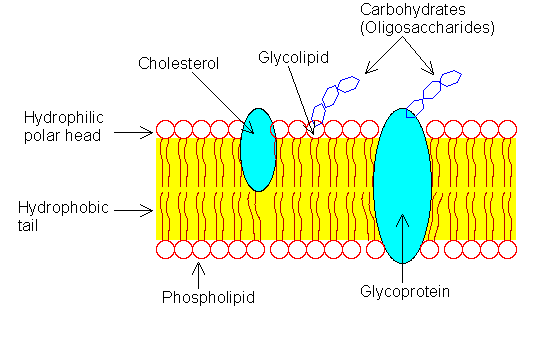 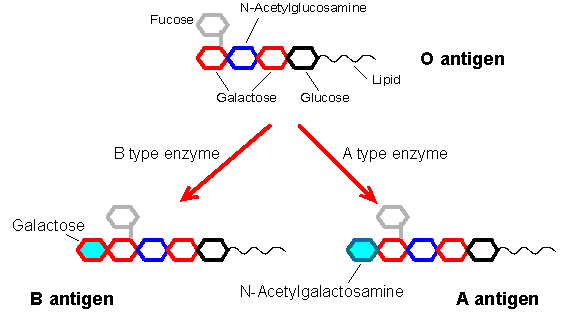 AB0 sekretorství (vylučovatelství)
ABH antigeny v solubilní formě v tělních tekutinách
Vyžadují přítomnost sekretorského genu FUT2(Se)
Nonsekretor se/se  nevylučuje ABH antigeny
80% osob jsou sekretoři: podle AB0 skupiny mají stejné antigeny v sekretech (A+H, B+H nebo H)
20% osob jsou nonsekretoři: v sekretech nemají H ani A nebo B antigeny
Stanovení sekretorství: detekce ABH substancí (rozpustné antigeny) ve slinách nebo genetickou metodou
Podskupiny A1 a A2
Kvantitativní rozdíly
A1 nejfrekventovanější 
A1(A1B) silná exprese A antigenu (více aktivní enzym)
Počet Ag míst/ery pro A1: 8-12  x 105
                                  pro A2:  1-4  x 105

Kvalitativní rozdíly
A1 ery obsahují antigen A + A1 
A2 ery obsahují pouze antigen A 
 Vznik anti-A1 protilátky u osob A2 nebo A2B
Slabé skupiny
Příčina: genové mutace 
Fenotypové změny- zeslabení A a B antigenu
Také změny antigenů v sekretech
Ostatní slabé podskupiny velmi vzácné:
     např. A3,Ax,Am, Ael, Aend  /    B3, Bx, Bm, Bel
Způsobují problémy při určení skupiny
Provází je nález nepravidelných AB0 protilátek
Získané změny antigenů
Získaný antigen B u osob skupiny A 
slabší reakce získaného antigenu B
provází onemocnění GIT – deacetylace A sacharidu pomocí bakteriálních enzymů – zůstává sacharid podobný B antigenu – cross reakce s dg. sérem anti-B

Zeslabení  antigenů (obvykle A antigen)
leukemie (inaktivace transferáz), malignity (neutralizace dg.séra solubilními A,B substancemi)

Chimérické antigeny
potransfuzní, potransplantační, fetomaternální hemoragie, genetická chiméra
H - deficitní fenotypy
Homozygotní forma inaktivního FUT1 genu pro syntézu  H antigenu (gen h/h)
Nevzniká H transferáza a H antigen, chybí prekurzor pro A a B antigeny 
Fenotypově skupina 0, ale chybí  antigen H a má navíc přirozenou protilátku anti-H
Dva typy 
nonsekretoři/typ Bombay (nemají antigeny H,A,B na erys ani v sekretech + v plazmě mají protilátku anti-H) 
sekretoři/typ paraBombay (mají slabý antigen H event. A,B na erys i v sekretech + mají protilátku anti-HI)
Výskyt: cca 1 na 1 milion jedinců (Indie 1 na 10 000)
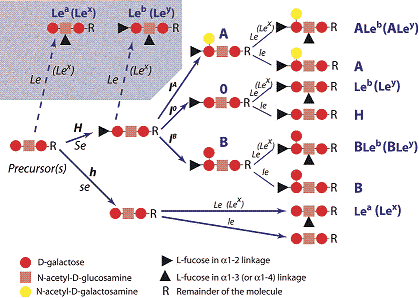 AB0 protilátky
Odlišují AB0 systém od všech ostatních skupin –  vyskytují se pravidelně a korespondují  s AB0 antigeny
Přirozené protilátky při kolonizaci organizmu  mikroby (imunizace substancemi podobnými A,B antigenům během prvních měsíců života) 
Protilátky třídy IgM, ale i IgG nebo IgA
Dvě protilátky: anti-A a anti-B; u osob 0 také anti-A,B 
Od 4. měsíce věku dostatečný titr, stacionární během života
Vzácně jiný nález: malé děti (novorozenci), slabé skupiny, některé nemoci
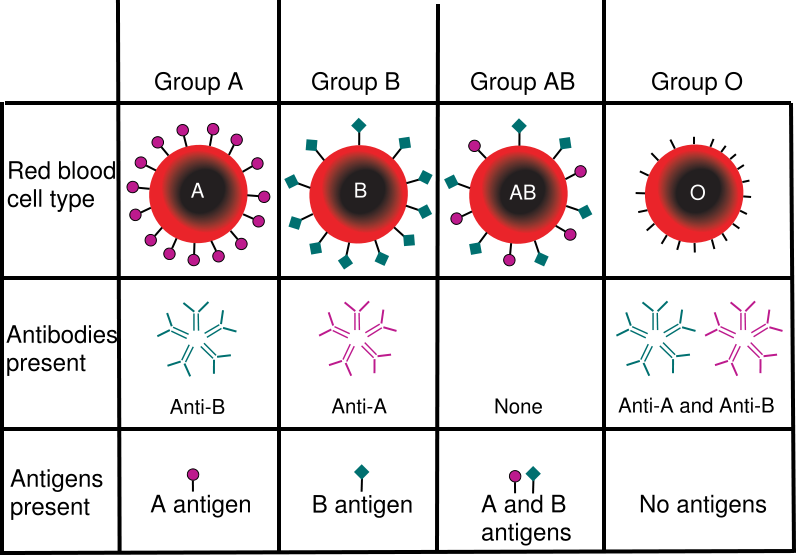 Slabé A podskupiny - sérologie
mf = smíšené slabé reakce, w = zeslabené reakce,
Laboratorní vyšetření AB0 skupiny
Průkaz A,B antigenu na erytrocytech
Průkaz protilátek anti-A, anti-B v plazmě/séru
            viz Doporučení STL pro imunohematologická vyšetření
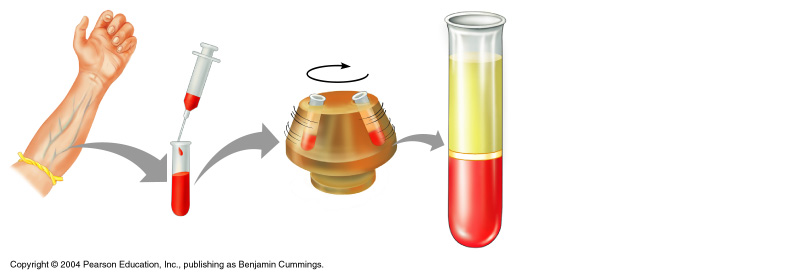 Laboratorní vyšetření AB0 skupiny: A,B(0) antigeny na erytrocytech
Dg. sérum anti-A, anti-B 
Monoklonální séra pro přímou aglutinaci/solný test/laboratorní teplota (polyklonální séra -A,-B,-A,B)
Metoda zkumavková, sloupcová aglutinace,  pevná fáze, na skle, mikrotitrační desce
Rostlinné lektiny A1 a H (monoklonální séra) pro odlišení A1 podskupiny

Rutinně prováděná kontroly kvality (kontrola dg. sér a dg. erytrocytů + funkčnost přístrojů) = při nesouhlasu v kontrole nelze uzavřít výsledek krevní skupiny
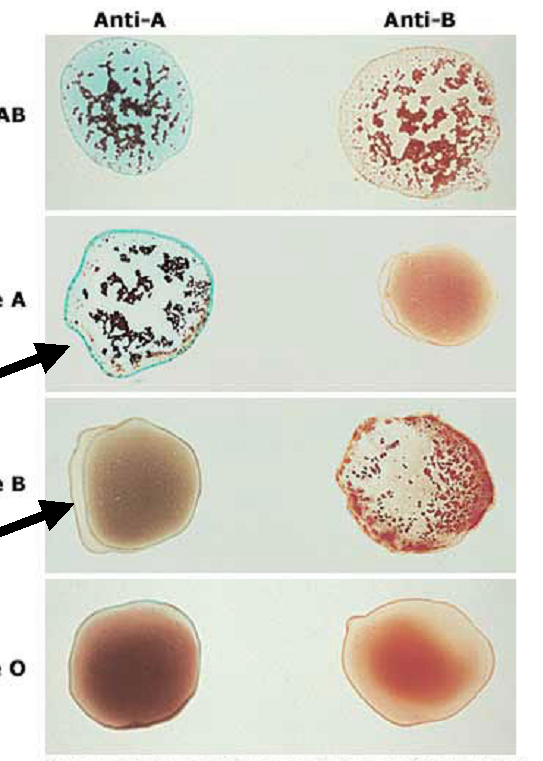 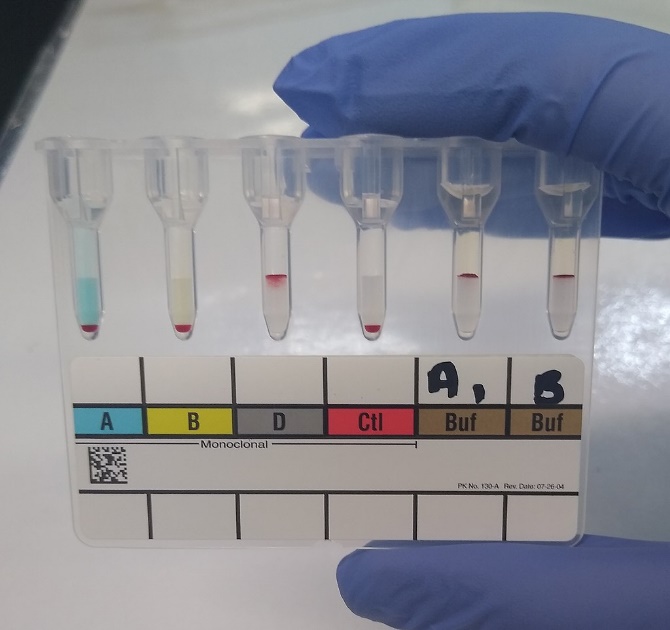 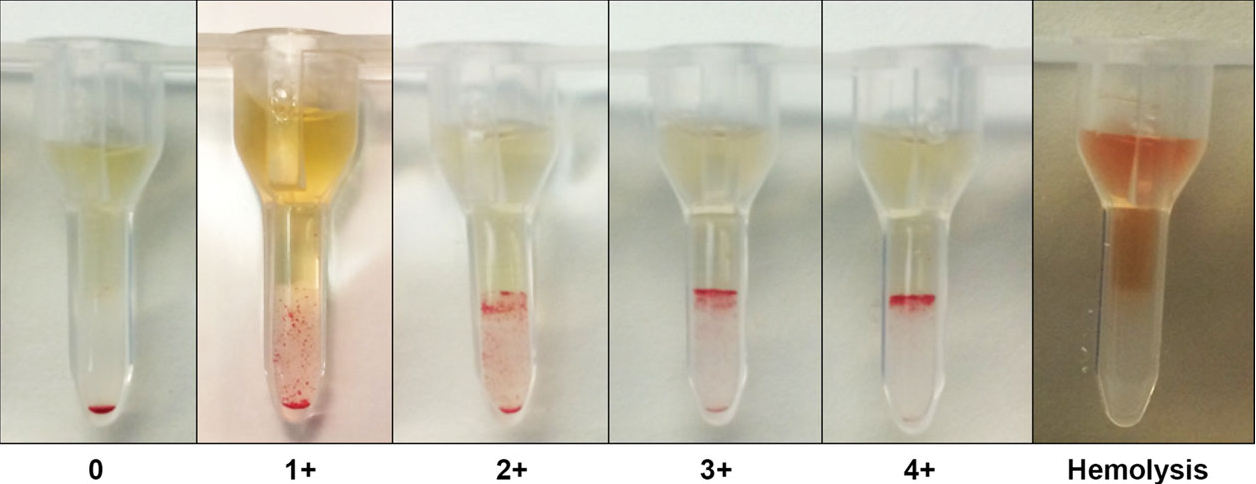 Laboratorní vyšetření AB0 skupiny:  pravidelné protilátky anti-A,-B
detekce pomocí dg. erytrocytů A1, B (ery 0 nebo autoctl.)
testy pro přímou aglutinaci /solný test/laboratorní teplota
do 4. měsíce věku se nevyšetřují (chybí, mateřské Ig)
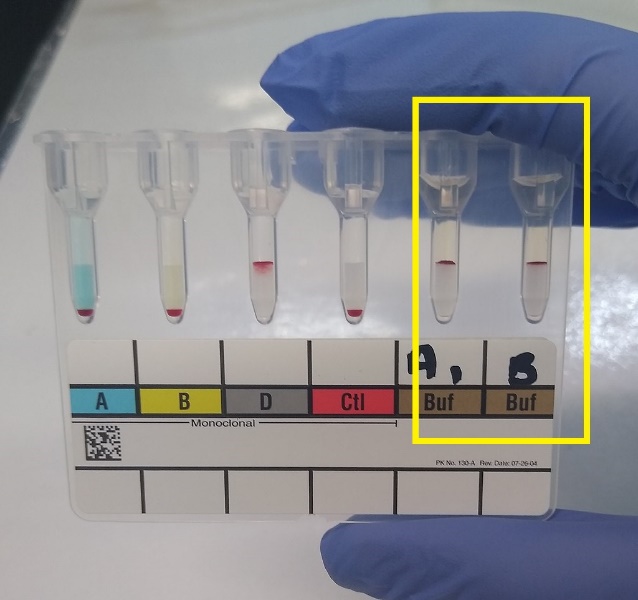 Krevní skupina kompletně
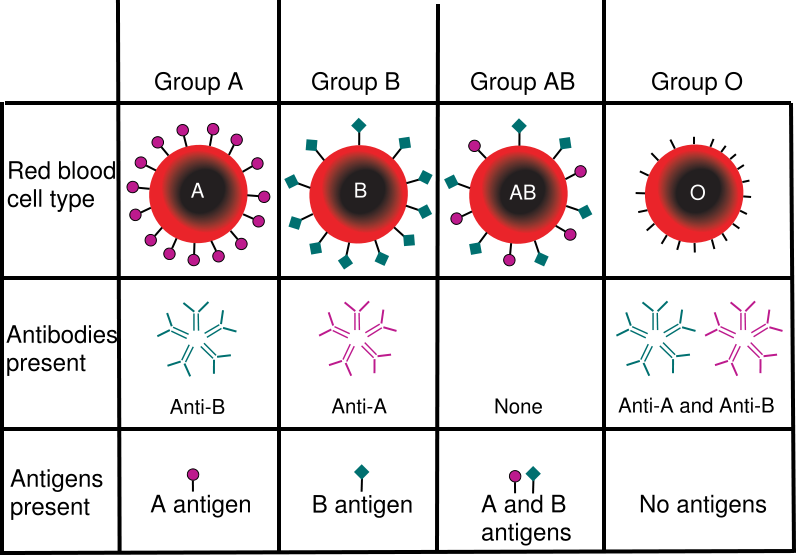 Nepravidelné AB0 protilátky
Mohou se vyskytovat:
anti-A1 u osob A2
anti-H u osob A1
chladový typ,  vzácně anti-A1 při 37°C
nebývá klinický význam, vedlejší nález při vyšetření skupiny
Vyšetření KS – sérologické / genetické
Princip sérologického vyšetření všech krevních skupin je stejný: antigeny na vyšetřovaných erytrocytech detekujeme pomocí specifických diagnostických protilátek (dg. sér) v testu a technikou, které umožňují jejich průkaz. Je to naprosto dostačující pro běžné diagnostikování. U AB0 skupiny se prokazují také pravidelné AB0 protilátky

Molekulárně-biologické metody umožní precizní diagnostikování antigenů, je zvláště přínosné u abnormálních forem antigenů, u transplantovaných a transfundovaných jedinců.
AB0 diskrepance
Při vyšetření antigenů nebo protilátek
Příčiny např.: technické  chyby, získané x slabé x variantní antigeny,
polyaglutinabilita, nadbytek substancí, chimérismus,
Nepravidelné protilátky chladového typu – aloprotilátky, autoprotilátky. 
Imunodeficitní stavy.

Diskrepance je nutné vyřešit před uzavřením výsledku
Opakovat vyšetření, provést vyšetření z nového vzorku, použít jiné reagencie spolu s kontrolami, jiné teploty, promytí erytrocytů k odstranění navázaných protilátek apod. dle typu problému
Pokud nelze určit AB0 skupinu – podávat 0 erytrocyty,  AB plazmu (tzv. univerzální transfuzní přípravky)
AB0 systém – klinický význam
Neshoda v AB0 mezi dárcem a příjemcem
velká - nové antigeny (dárce A/příjemce 0) 
malá - nové protilátky (příjemce A/dárce 0)

Transfuze
inkompatibilní transfuze (při velké neshodě) je zcela nepřípustná - vede k hemolytické reakci s ohrožením života
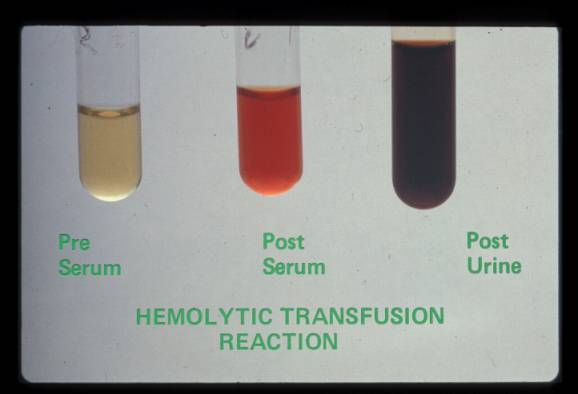 Transplantace
periferních hematopoetických kmenových bb.(PBSCT) nebo kostní dřeně (BMT)
solidních orgánů (ledviny, srdce, játra vs. rohovka, kost)
časné a pozdní hemolytické komplikace a rejekce graftu při velké a malé nebo oboustranné neshodě

HON
Při AB0 typu neshody matky vs. plod (typicky matka 0) 
IgG protilátky v etiologii HON

Asociace s nemocemi vzácně
H antigen: pouze v souvislosti s hyperakutní rejekcí transplantovaného orgánu u osob typu Bombay a paraBombay, u kongenitální poruchy glykosylace

Uplatnění ve forenzní medicíně
Rh systém
Nejpolymorfnější systém s největší imunogenicitou
dva vzájemně spojené homologní geny RHCE a RHD na 1. chromozomu
RHD gen kóduje RhD protein (antigen D)
RHCE gen kóduje RhCcEe protein (kombinace antigenů Ce, ce, cE, CE)
RHAG gen je nutný pro Rh aktivitu: tetramerické komplexy Rh glykoproteinu s Rh proteiny 
každý gen 10 exonů
opozitní orientace RHD a RHCE - Rh boxy – gen SMP1
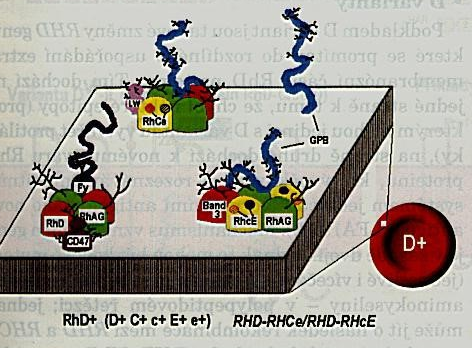 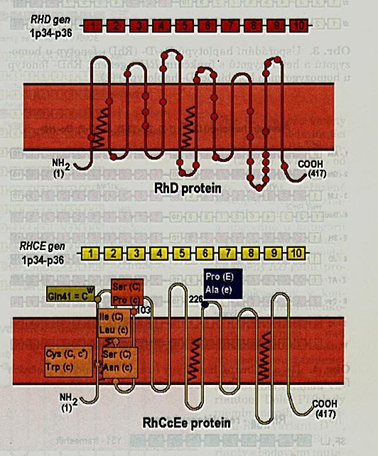 D antigen je exprimován na membráně erytrocytu = RhD+
D antigen chybí na membráně erytrocytu = RhD-
delece celého genu (naše populace)
mutace genu
hybridní gen
inaktivní RHD pseudogen 
D antigen je fenotypově odlišný = variantní antigen (různé změny genu - mutace, hybridní alely, rekombinace genu - vedou ke vzniku vzácných alel, navenek se projeví změnou v expresi antigenu RhD)
Rh antigeny pouze na erytrocytech/prekurzorech
Antigen = soubor cca 30 epitopů v extramembranózní části RhD proteinu 
Počet 10 000-30 000/erytrocyt 
Substituce několika aminokyselin v Rh proteinu vzájemně    odlišuje RhD a RhCcEe antigeny
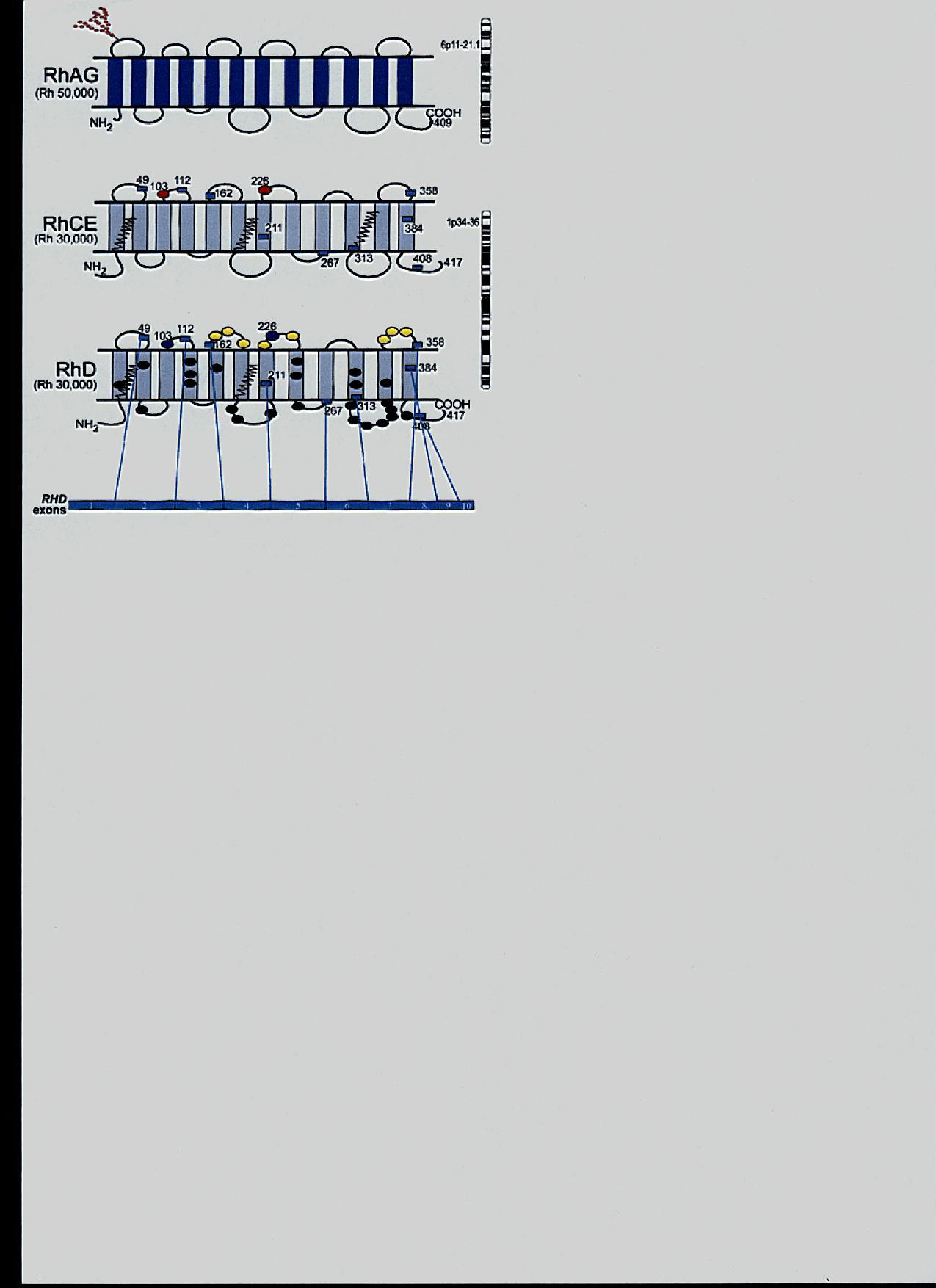 Rh antigeny
antigeny D, C, c, E, e  (Cw)  
výskyt dle populace (D+ cca 85% Evropanů, 90% Afričanů, 100% Asiatů)
rozdíl mezi RhD a RhCE ve 30-35 AMK
vysoce imunogenní 
záleží na tvaru molekuly a na interakci mezi jednotlivými extracelulárními loopy
několik desítek tisíc kopií/ery, dle genotypu 


Ostatní Rh antigeny: high nebo low freqency antigens
Rh antigeny
sérologické rozeznání pomocí dg. sér      anti-D,-C,-c,-E,-e
zygocii  D/D a D/d nelze sérologicky odlišit (chybí anti-d)
kombinace 3 párů alel Cc/Dd/Ee umožňuje vznik 8 haplotypů              a 36 genotypů
Funkce Rh antigenů:
udržení integrity membrány erys ( protein bandu 3)
transport amoniaku
kanál pro transport O2/CO2

Tkáňová distribuce:
erytroidní tkáně, ledviny, játra, kůže, mozek, testes

Asociace s nemocemi:
hemolýzy - HON, HTR
nemoc štěpu proti hostiteli - GVHD
hemolytická anemie
Rh nomenklatura
Písmenová: D, C, E, c, e, f, Cw,Cx
Fisherova + Wienerova: DCe = R1
                                            DcE = R2
                                            Dce = Ro 
                                            DCE = Rz
                                            dce = r
                                            dCe = r´
                                            dcE = r´´ 
                                            dCE = rY
Rh pozitivní
Rh negativní
DCe
ce
DCce
Dce
DcEe
DcE
DCcEe
Obvyklé Rh fenotypy
Abnormální typy Rh antigenů
u cca 1% všech RhD pozitivních osob
D-- : chybí antigeny RhCcEe  a zesiluje exprese RhD
Rhnull:  chybí úplně všechny Rh antigeny
Rhmod: změna exprese, zeslabení Rh antigenů

Variantní antigeny: 
Weak D: kvantitativní změna antigenu 
Varianty D: kvalitativní změna v mozaice antigenu
Weak D: slabý antigen, Dw
původní terminologie „Du“
téměř žádná změna AMK v extramembranozní části RhD proteinu, mutace postihují intramembranozní a intracelulární část proteinu
porucha zakomponování Rh proteinu do tetrameru Rh
     komplexu
nedochází k anti-D imunizaci
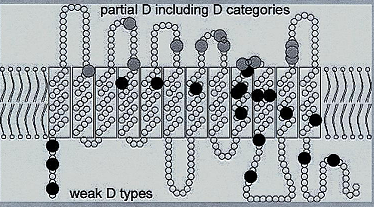 Příčina Dw
Zděděná zeslabená exprese Dw antigenu 
při kompletním D antigenu, ale jeho menším počtu na erys 
Interakce alely D a C u genotypu cDe/Cde
C alela je v trans pozici k alele D
Laboratorní vyšetření
slabší reakce nebo chybějící aglutinace v přímém aglutinačním testu při vyšetření antigenu D 
aglutinace se projeví v NAT s anti-IgG anti-D sérem 

Význam: nevzniká anti-D, je možné bezpečně transfundovat RhD+ erytrocyty, těhotné bez profylaxe
Varianty D, Dvar
Chybí jedna nebo více obvyklých částí (epitopů)                           D antigenu
Změna se projeví v extramembranozní části RhD proteinu
některé epitopy zcela chybí
antigen je složený z jiných epitopů = nový tvar proteinu
Problém: vznik alo-anti-D, která reaguje se všemi RhD+  kromě vlastních ery
Problém: diagnostický + tvoří se
     alo-anti-D po D+ imunizaci


Transfuze RhD negativní, těhotné s profylaxí
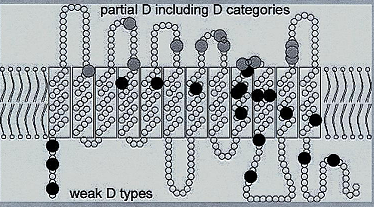 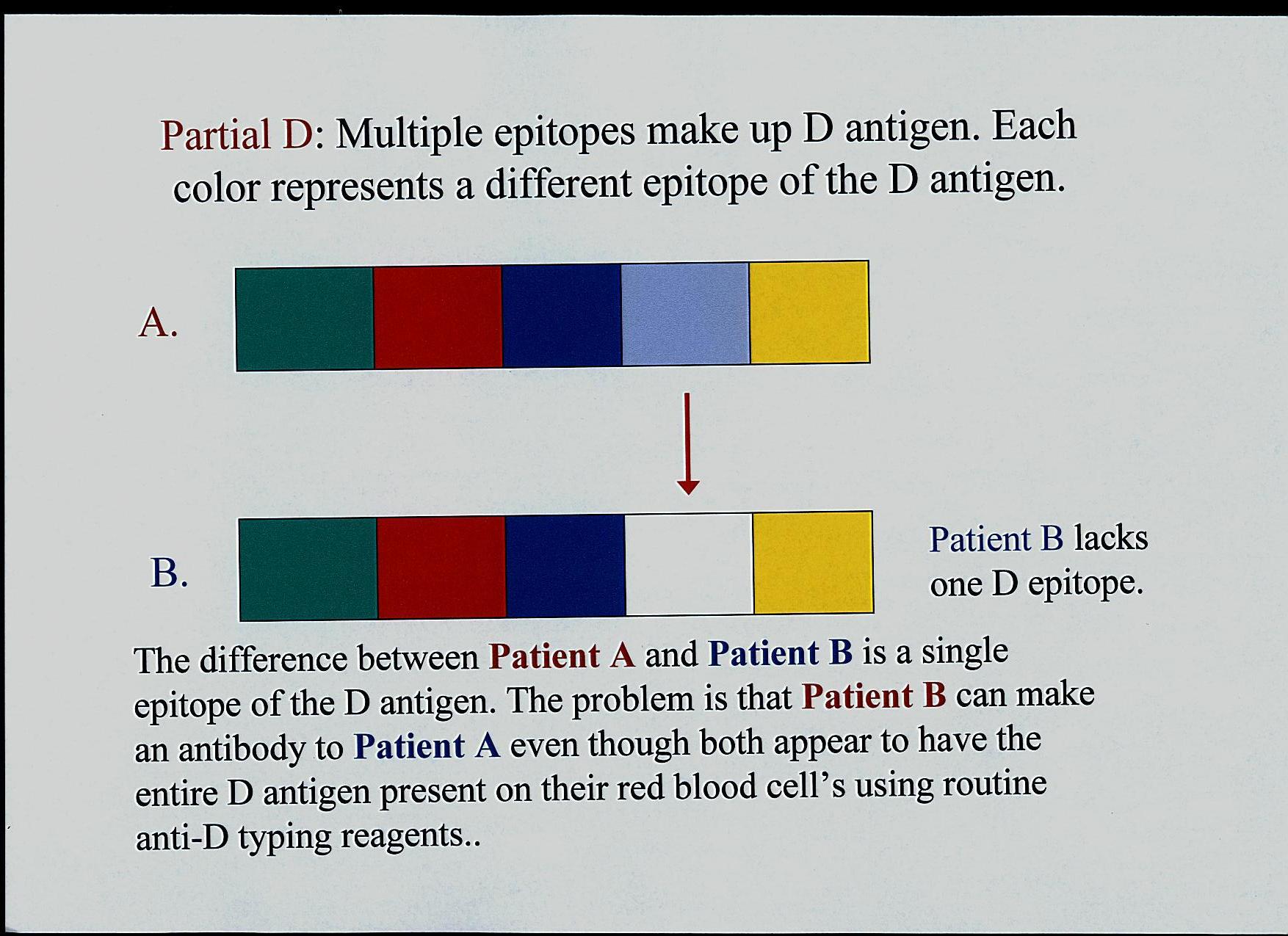 Vyšetření RhD : Reagencie
rutinní vyšetření D antigenu v rámci krevní skupiny 
dříve polyklonální protilátky, dnes  monoklonální protilátky (dg. séra)
výhody: silné reakce v přímém aglutinačním testu, nízký obsah proteinů - vhodné pro senzibilizované erys

duplicitně provedené vyšetření dvěma dg. séry různých klonů (chybí přirozené protilátky)
porovnávání shody výsledků u obou vyšetření
Validace   testu = použití kontrolního séra (Rh ctl negativní výsledek)
Cíl vyšetření D antigenu:
Dárce krve/event. novorozenec:
zachytit všechny typy D antigenu
2 různá séra pro aglutinační test (různé anti-Dep klony)
došetření slabých antigenů v NAT

Příjemce/těhotná:
ideálně: parciální D=RhD neg, weak D= RhD poz
nedetekovat DVI variantu
nedošetřovat slabé antigeny v NAT
 
Sérologicky běžně nelze rozlišit Dw/v, molekulárně biologické metody (PCR-SSP).
Falešně pozitivní výsledky:
spontánní aglutinace vyšetřovaných erys se všemi dg. séry (oldiší Rh kontrola)
aglutinace erys při obsahu chladových protilátek nebo paraproteinu ve vyšetřovaném vzorku (Rh kontrola, opakování vyšetření Rh po promytí erys) 
kontaminace diagnostika - bakterie, T, Tn aktivace erys 
laboratorní chyby
Falešně negativní výsledky:
selhání diagnostika (použití kontroly + a - )
laboratorní chyby
C,c,E,e antigeny
produkty alely RHCE
frekvence: C 68%, c 81%, E 29%, e 98% 
substituce AMK v RhCcEe proteinu vede ke vzniku slabých a variantních antigenů
složené antigeny ce, Ce, CE, cE, antigen G
chybějící antigeny (Rh null, Rhmod, Del)
variantní antigeny
Rh protilátky
Klinicky významné, imunní = vedou k destrukci erys
IgG / lab. teplota 37°C/ nepřímá aglutinace
Neaktivují komplement, vedou k extravaskulární hemolýze
Procházejí placentou
HON, HTR
anti-D, -E, -c, -C, -e, -Cw, směsi protilátek 
Rh autoprotilátky u AIHA 
zvýšená reaktivita v enzymovém testu, efekt dávky
profylaktické použití anti-D u HON, klinické léčebné použití anti-D u ITP
Ostatní krevní skupiny
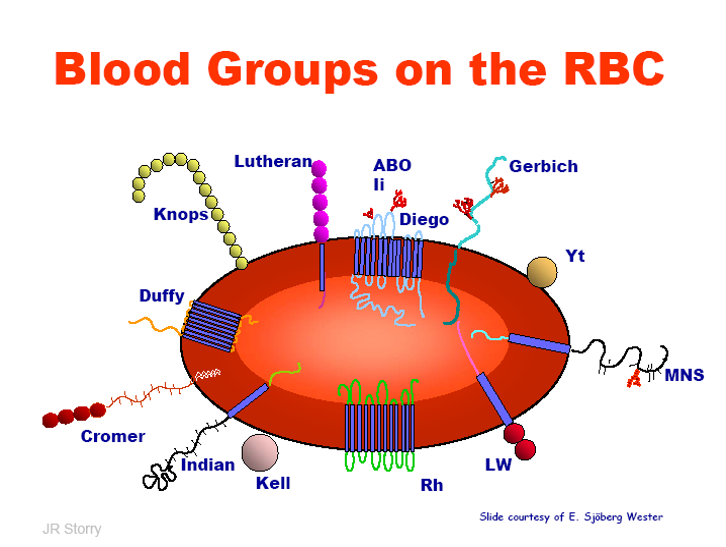 Ostatní krevní skupiny
Ii
Lewis
Kell
Kidd
Duffy
Lutheran
MNSs
P
Ostatní s méně častými Abs (Dombrock, Diego, Colton, Chido/Rodgers, Gerbich, Cromer)
HFA
LFA
Ii systém
sacharidové struktury lineárně spojené 
antigen i je prekurzorem antigenu I: i fenotyp u novorozenců, do 2 let se ↑ množství antigenu I (na úkor i), v dospělosti dominuje I fenotyp
Funkce
zajišťují připojení sacharidů k proteinům a lipidům buněčné membrány
receptory a ligandy v adhesivních procesech
Tkáňová distribuce
další krevní buňky, sekrety, plazma, epitel, jiné tkáně (oční čočka)
Asociace s nemocemi
anti-I u CAD (průkaz pomocí erys I-)
zvýšená exprese i antigenu u thalasémie
Změny antigenu u akutních i chronických leukemií
Lewis /Le FUT3 (Lewis) FUT2 (Se)
souvisí s AB0 a H/h systémem
gen na 19. chromozomu
adice specifických monosacharidů k prekurzorovému řetězci 
účast na syntéze antigenů Lea a  v přítomnosti genu Se také antigenu Leb 
syntéza neprobíhá v erytroidní tkáni, na erys se navazují z plazmy, jsou obsaženy v sekretech
antigeny Lea, Leb, LeX (Lec), LeY (Led)
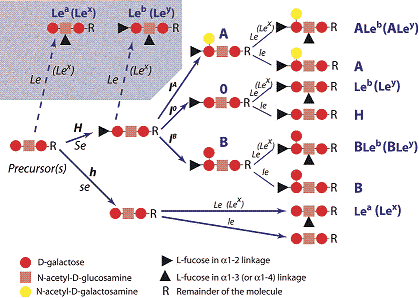 Fenotypy 
Le(a+b-)
Le(a-b+)
Le(a-b-)
Le(a+b+)  exprese H, nekompletní fukosylace: unikátní

Funkce:
nejasné, nejsou patologické souvislosti, ligandy pro 
E-selektiny, adhesivní funkce
Lewis protilátky
přirozené protilátky, bez imunizačního podnětu
anti-Lea, anti-Leb
časté protilátky
IgM – lab. průkaz v chladových testech
ne aktivní při 37°C ( někdy -Creaktivní, hemolýza)
vzácně imunní: HON i HTR
asociace s orgánovými transplantacemi
Kell systém Kell (K), Cellano (k)
glykoproteinové antigeny, silné imunogeny
Kell protein je připojený k membránovému proteinu KX
celkem 35 antigenů 
alelické páry: K/k, Kpª/Kpᵇ, Jsª/Jsᵇ, K11/K17,…
Různá frekvence výskytu v populaci

Funkce:
Kell : aktivace bioaktivních peptidů /proteolýza
KX: membránový transportní protein
Asociace s nemocemi:
absence genu XK (McLeod) u akantocytozy a svalové dystrofie s neurologickými defekty
Kell protilátky
imunní protilátky 
IgG typ
klinicky významné
v etiologii HON (navíc suprese erytropoezy), HTR
častá anti-K, vzácně anti-k
Kidd /Jk
membránový glykoprotein
produkt jednoho genu JK na 18 chromozomu
alely JKA, JKB , ostatní jsou vzácné
Jk(a+b-), Jk(a-b+), Jk(a+b+)
nulový fenotyp Jk(a-b-) vzácný
Funkce:
transport urey
udržení osmotické stability a deformovatelnosti ery
Tkáňová distribuce:
erys, ledviny
Kidd protilátky
málo frekventované
nebezpečné, podléhají rychlé fagocytoze - přehlédnutelné - rychlá sekundární anamnestická odpověď
Imunní IgG typ, hemolyzující účinek při aktivaci komplementu
efekt dávky u homozygotní exprese 
zesílené reakce v enzymových testech 
příčina HTR, vzácně u HON
Duffy /Fy
membránový glykoprotein
Fy(a+b+), Fy(a-b+), Fy(a+b-)
Funkce
chemokinový receptor, receptor pro Plasmodium knowlesi
protektivní fenotyp Fy(a-b-)
úloha v zánětu a při malarické infekci 
Tkáňová distribuce
erytroidní i nonerytroidní bb., epitel ledvin, endotel, plicní alveoly aj.
Asociace s nemocemi nejsou známé
Duffy protilátky
méně časté
imunní protilátky IgG 
HON vzácně, někdy HTR
falešně negativní testy používající enzymy (destrukce Ag)
Lutheran /Lu
membránový GP
přes 20 alel , většina vysokofrekventních
po narození slabé Ag, postupně zesilují (nebývá HON)
enzymy nepůsobí destrukci Ag
Funkce: buněčná adhese, erytropoeza
Tkáňová distribuce: epitel, endotel, erys (ne na lymfo, granulo, mono, trc)
Asociace s nemocemi: nejasná, bývá vyšší exprese Ag u malignit
Lutheran protilátky
málo časté, nebývají klinicky významné
většinou IgM, v chladových testech
někdy IgG v testech při 37°C
mohou vázat komplement
často v kombinaci s HLA protilátkami
efekt dávky u homozygotní exprese 
raritní anti-Lu3 u null fenotypu
MNS systém Glykoforiny A,B,E
GPA gen = MN antigeny (kodominantní)
GPB gen = Ss antigeny (kodominantní)
GPE u vzácných variantních alel
membránové Ag, tvoří negativní povrchový náboj erys
Funkce:
nejasná, absence nevede k fyziologickým abnormalitám
receptor pro komplement ,cytokiny, bct, viry
MNS protilátky
většinou přirozené protilátky – chladové, IgM
bez klinického významu
efekt dávky u homozygotní exprese
vzácně HON a HTR při aktivitě v NAT ( imunní protilátky anti-s,-S,-M)
anti-N-like u dilazovaných pacientů
raritní anti-U u jedinců S-s-
P systém
Globosidové antigeny P, Pk  a paraglobosid  P1
raritní fenotyp p 
 Funkce:
v diferenciaci B lymfocytů 
adhese bb., P antigen je buněčný receptor pro bakterie - na erys pro parvovirus B19
Tkáňová exprese:
erys a jiné krevní bb., endotel, svalové bb., GIT , tumory, bakterie
P systém protilátky
častá anti-P1 jako přirozená chladová protilátka
aktivace komplementu
nebývá HON, HTR
vzácné IgG 
anti-P,-Pk,-p  jsou vzácné
anti-PP1Pk  u raritního fenotypu p
anti-P jako IgG autoprotilátka u dětského typu AIHA (PCH) má charakter bifazického hemolyzinu 
v komplexu s jinými protilátkami (-IP1,-IP)
T/Tn
antigenem je neúplně dostavěný polysacharid                    
za normálních okolností se tyto antigeny nevyskytují, za patologických situací umožňují polyaglutinabilitu různých krevních buněk (ery,trc,leu)
přechodná exprese T antigenu na ery u malignit, virových onemocnění (neuraminidázy uvolněné z mikrobů odstraňují kyselinu sialovou membrány) 
trvalé odhalení T antigenu u idiopatického Tn syndromu,  malignit (MDS, leukemie), autoimunních chorob 
pravidelná anti-Tn protilátka v sérech zdravých lidí
odlišení typu T aktivace dle reaktivity s různými lektiny
Chido/Rodgers
součástí C4 složky komplementu 
při aktivaci komplementu a jeho štěpení zůstane fragment C4d (tj.Ch/Rg)  připojený na membránu ery
přítomné v plazmě, odtud se navazují na erys
protilátky imunního typu, alergické potransfuzní reakce

Funkce proteinů
patří ke klasické aktivaci C, pomáhají při interakci mezi Ag a Ab komplexem a jinými komponentami C
Colton /Co
11 antigenů jednoho genu AQP1 (protein vodního kanálu) 
AQP1 a AQP3 exprimované na erys. 
Funkce
Zajištění transportu molekul vody membránou erys podle osmotického gradientu
Tkáňová distribuce
většina tkání včetně erys (ledvinové  tubuly, kapiláry,epitel oka, hepatální duktus aj.)
Významné protilátky: HON, HTR
Cromer /Cr
součást DAF(CD55) = komplementregulační protein, tlumí aktivační kaskádu
receptor pro adhesi některých mikroorganizmů/ enterovirů
Funkce
regulace komplementu, chrání tkáně inhibicí C3 a C5 konvertázové aktivity při klasické a alternativní cestě
Asociace s nemocemi
nejsou pospané abnormality, pouze u null forem intestinální nemoci
u PNH je deficientní DAF
Diego /Di
protein bandu 3
exprimovaný v různých tkáních jako hlavní integrální protein membrány buňky
čtvrtý loop z 12 nese AB0 epitopy
absence bandu 3 je spojena se sferocytozou a hemolýzou
Funkce
udržuje strukturu a stabilitu buňky a její interakci s enzymy, Hb…
účast při vzniku senescentních Ag na  starých erys
adheze parazitů (malárie) na erys
zajištění flexibility a tvaru buňky, transportu iontů
Distribuce ve tkáních
erytroidní gen je na erytrocytech
exprese v ledvinách, kostech
Asociace s nemocemi
v patogenezi ovalocytozy (Melanesie), kongenitální akantocytozy, hereditární sferocytozy
Protilátky:
imunní IgG
hemolyzující účinek
Dombrock /Do
glykoproteinový Ag připojený k membráně erys GPI kotvou
neznámá funkce
tkáně: erytroidní, lymf.uzliny, testes, slezina
asociace s nemocemi: ztráta Ag u PNH
Protilátky:
obvykle ve směsí jiných protilátek
imunní IgG, neaktivují komplement
Gerbich /Ge
glykoproteiny membrány
tři vysokoincidentní Ag, ale také Ge negativní fenotypy
Funkce
udržují integritu buňky, negativní povrchový náboj erys, participují při vstupu Plasmodia do erys
Tkáňová distribuce
erytroidní i nonerytroidní tkáně
Asociace s nemocemi
udržují tvar erys a zajišťují deformovatelnost erys, absence může vést k eliptocytoze nebo abnormálnímu tvaru erys
Protilátky:
imunní IgG
vzácně HON, HTR
autoprotilátky u AIHA, klinicky nevýznamné
Ostatní skupiny
Vysokofrekventní antigeny 

Vel, Lan, JMH, Sda, Ata
Obtížně identifikovatelné / referenční pracoviště
Téměř nelze najít kompatibilní krev
Složité potvrzení negativními fenotypy
Nízkofrekventní antigeny

Chra, By, Bi, JONES, HJK,SARA
Vzácně imunizace
Registry dárců krve
Jsou:
Národní registr dárců vzácných krevních skupin / Transreg
Mezinárodní registry dárců vzácných krevních skupin
Referenční laboratoře národní/mezinárodní

Cíl:
Vyhledávání skupinově shodných dárců pro imunizované pacienty – zajištění substituce krve (mražené TU)
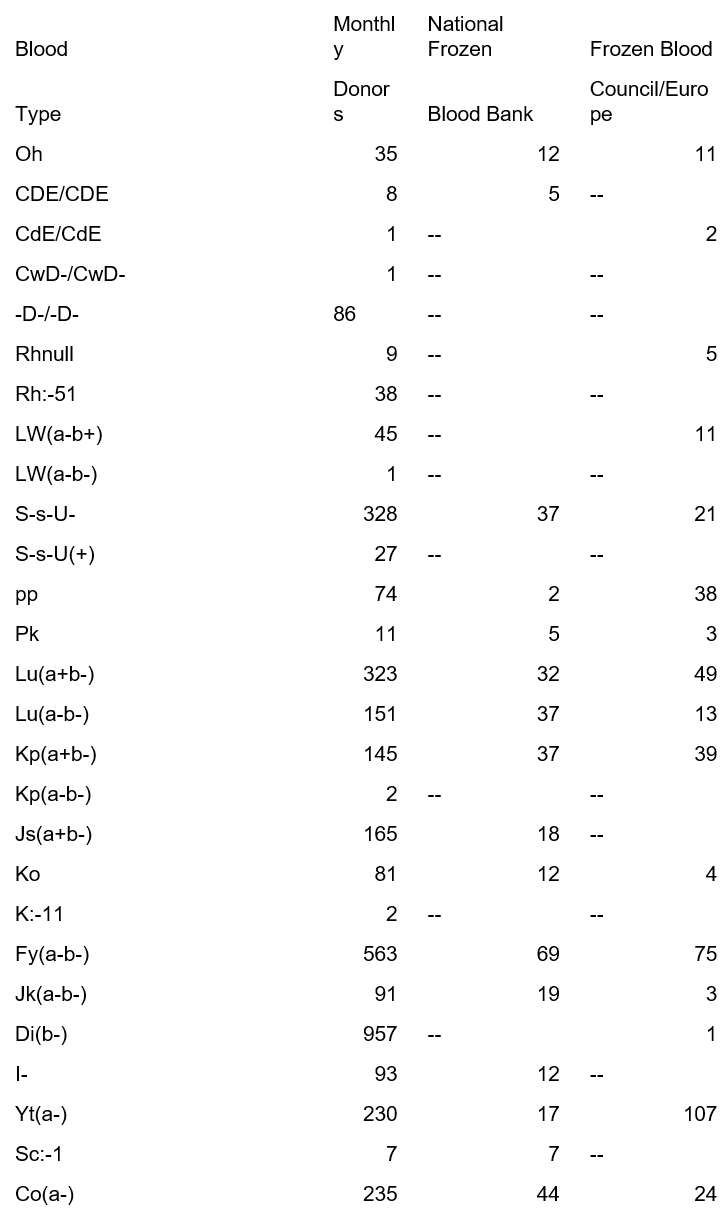